Муниципальное бюджетное дошкольное образовательное учреждение«Детский сад комбинированного вида № 19 «Рябинка»___________________________________________________________________658204, г. Рубцовск, ул. Комсомольская, 65тел. +7 (38557) 7-59-69, 7-59-70 «Использование инновационной технологии «Сторисек» в работе с детьми с ТНР».
Подготовила:
учитель-логопед
Сердюк А.А.
Цель использования технологии «Сторисек» в логопедии — создание условий для развития и коррекции всех компонентов речи дошкольников с ТНР через чтение русских народных сказок и произведений русских писателей
Задачи:
- чтение книг русских писателей и русской народной литературы;
- расширение кругозора через приобщение к русской литературе;
- пополнение и расширение словарного запаса на материале книг русских писателей и народного фольклора;
- стимулирование интереса к книге;
- развитие навыков осмысленного чтения;
- формирование навыков обсуждения художественного произведения;
- развитие социальных навыков;
- развитие связной речи;
- освоение лексико-грамматических категорий языка через чтение русских народных сказок и произведений русских писателей.
Актуальность
В настоящее время повсеместно наблюдается упрощение и оскуднение русского языка. Художественная литература, устное народное творчество  играют первостепенную роль в системе этнокультурного и нравственного воспитания детей дошкольного возраста с ТНР, а также в развитии всех компонентов речи. Они оказывает огромное влияние на развитие и обогащение детской речи, дают ребенку прекрасные образцы литературного языка. 
Актуальность использования инновационной технологии «Сторисек» обусловлена необходимостью применения такой технологии, которая вызывает у детей интерес. Ведь если у ребёнка появляется интерес к деятельности, то повышается речевая и познавательная активность, активизируется непроизвольное внимание, повышается интерес к логопедическим занятиям, соответственно повышается учебная мотивация. Всё вышеперечисленное способствует достижению поставленных целей и повышению качества коррекционно-развивающего обучения детей с ТНР.
Что такое Сторисек?
«Сторисек», всемирно распространенный, но малоизвестный в России, британский, национальный литературный проект, который был разработан в Великобритании в 1994. В переводе с английского «Сторисек» означает «мешок историй».
Основатель «Сторисека» Нейл Гриффитс
Главный компонент сторисека – художественная книга, высокого качества. С помощью художественной книги и сопутствующих ей компонентов воспитывается любовь к книге и чтению, развиваются литературные, социальные и коммуникативные навыки.
Сторисек помогает сделать процесс чтения интересным событием для детей, создавая огромные возможности для организации коммуникативной деятельности детей, разнообразных дидактических, сюжетно-ролевых, театральных игр по художественному произведению.
Этапы работы над созданием «Сторисека».
Подготовительный этап.
Определяется произведение детской художественной литературы, которому посвящается «Сторисек».
Подготавливается мешок для комплекта материалов.
Подбираются остальные компоненты для комплекта;
Разрабатываются литературные игры;
Разрабатываются «Шпаргалки для взрослых»;
Красочно оформляется опись готового «сторисека».
Основной этап.
1.  Работа с художественным произведением (чтение, вопросы по содержанию, рассматривание иллюстраций).
2. Работа с научно-популярной книгой (предложите поделиться своими впечатлениями об иллюстрациях; вспомните понравившиеся факты, например, о животных; составьте список вопросов, на которые дети хотели бы узнать ответы).
3. Работа с аудиокнигой (коллективное прослушивание с одновременным рисованием, раскрашиванием.).
Завершающий этап.
Собираются впечатления о книге (произведении), уточняется запрос детей.
Что находится в мешке?
Это настоящий полотняный мешок довольно большого размера, внутри
которого может находиться:
Художественная иллюстрированная детская книга; 
Научно-популярная книга по теме;
Игрушки (мягкие, от «киндер-сюрприза», резиновые фигурки, пальчиковые и перчаточные куклы, маски и т. д., являющиеся прообразами героев выбранного произведения; 
Сопутствующие реквизиты, предметы быта и др.;
Аудиокнига;
Словесные игры;
Раскраски, карандаши, трафареты
Шпаргалки для родителей.
Мною была внедрена технология «Сторисек» по следующим художественным произведениям:
«Айболит» К. Чуковского (в рамках лексической темы «Животные жарких стран»)
«Муха-цокотуха» К. Чуковского (в рамках лексической темы «Насекомые»)
«Мешок яблок» В.Г. Сутеева (в рамках лексической темы «Животные наших лесов»)
Русская народная сказка «Курочка, мышка и тетерев» (в рамках лексической темы «Хлеб. Хлебобулочные изделия»). 
Русская народная сказка «Морозко» (в рамках лексической темы «Зима»).
Русская народная сказка «Лиса и журавль» (в рамках лексической темы «Посуда»).
«Муха-цокотуха» К. Чуковского (в рамках лексической темы «Насекомые»)
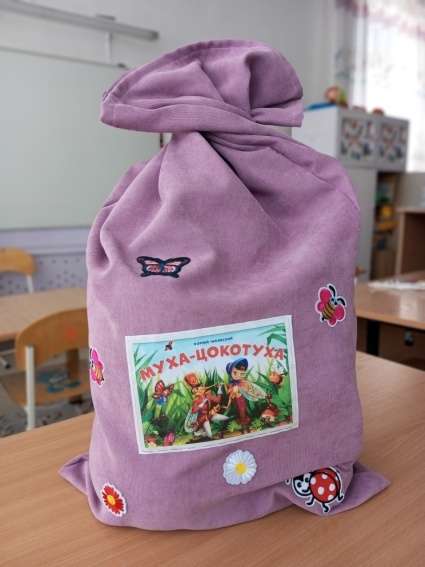 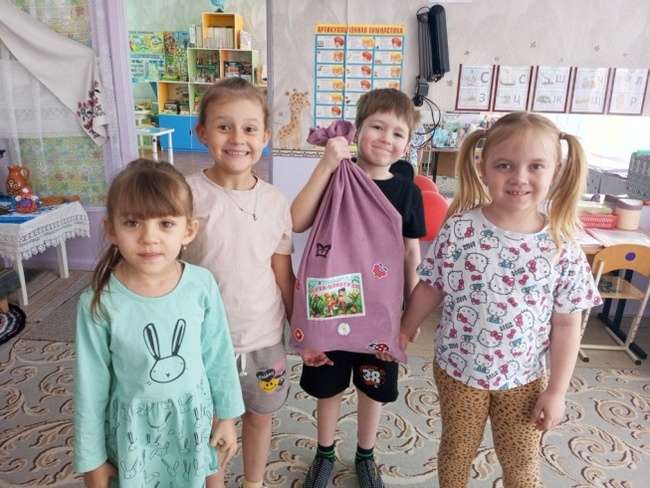 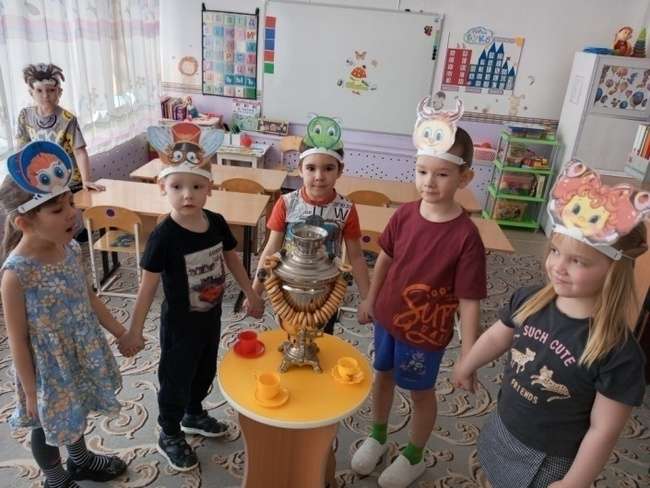 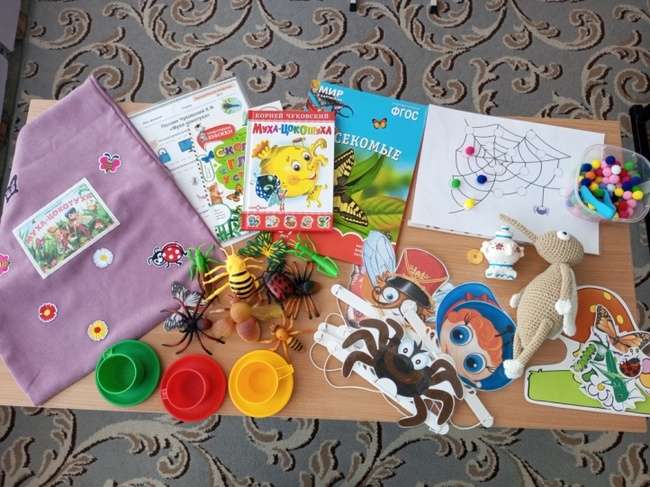 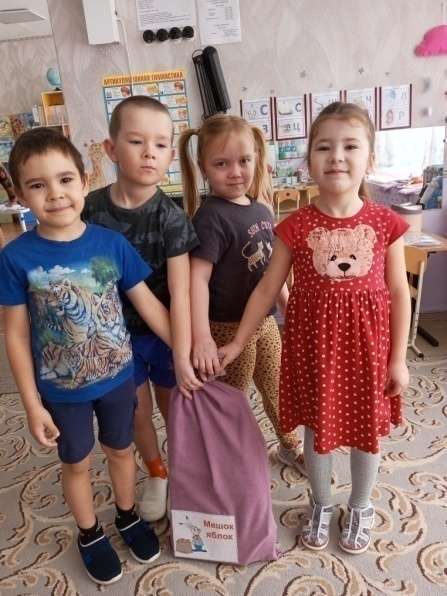 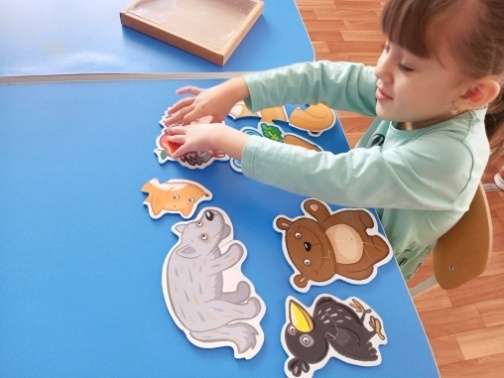 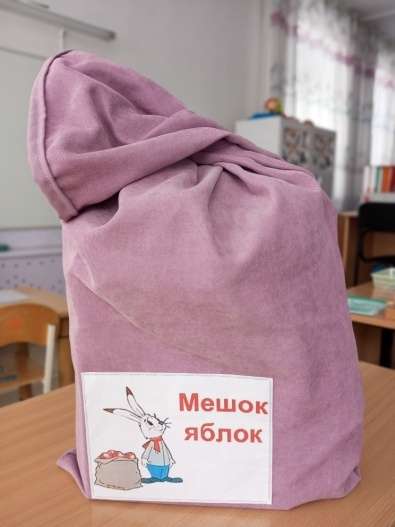 «Мешок яблок» В.Г. Сутеева (в рамках лексической темы «Животные наших лесов»)
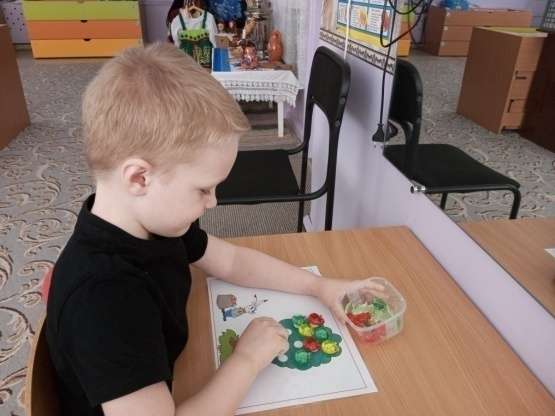 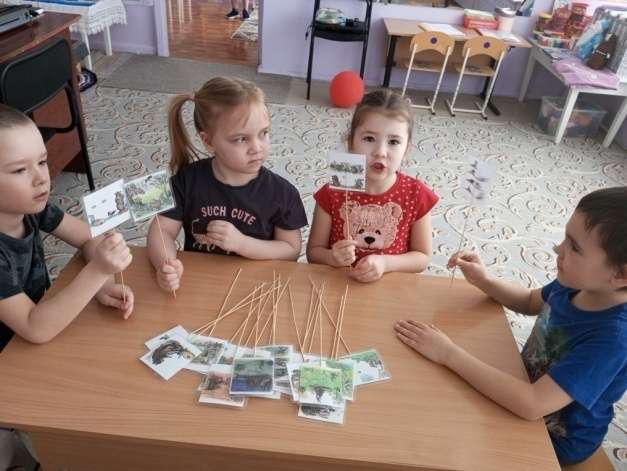 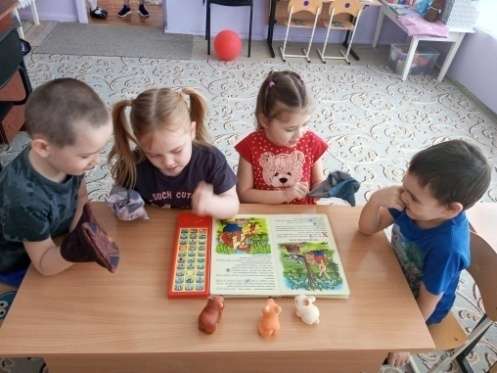 Русская народная сказка «Курочка, мышка и тетерев» (в рамках лексической темы «Хлеб. Хлебобулочные изделия»).
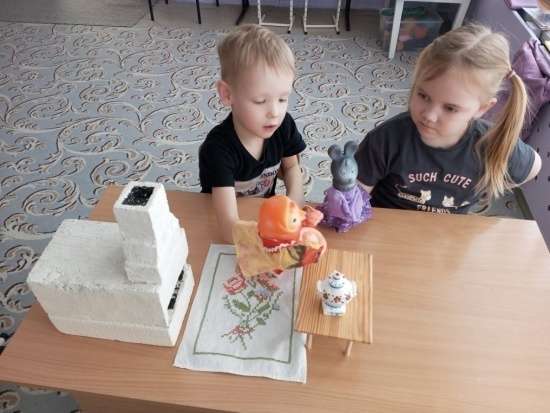 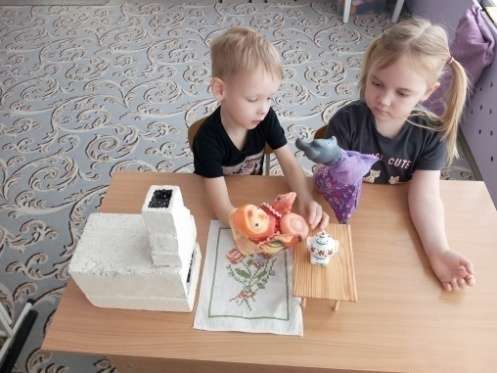 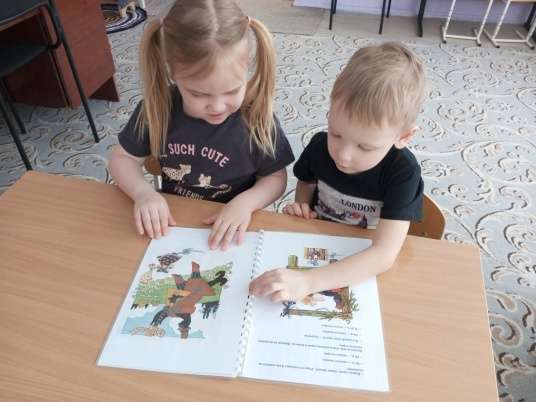 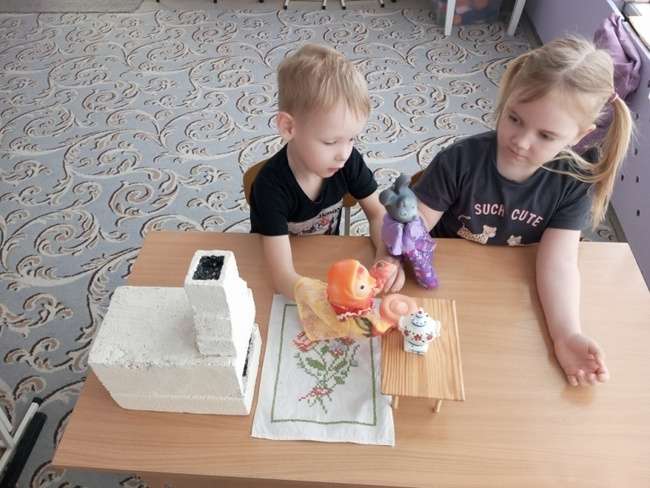 Русская народная сказка «Морозко» (в рамках лексической темы «Зима»).
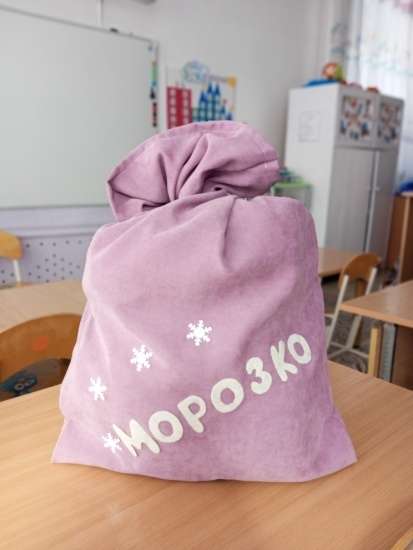 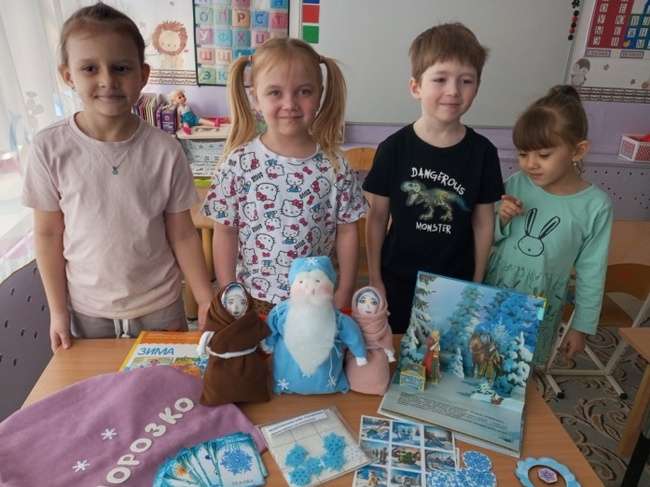 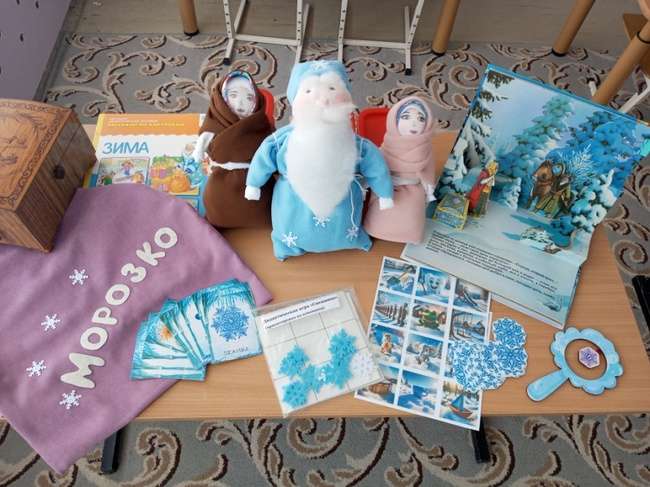 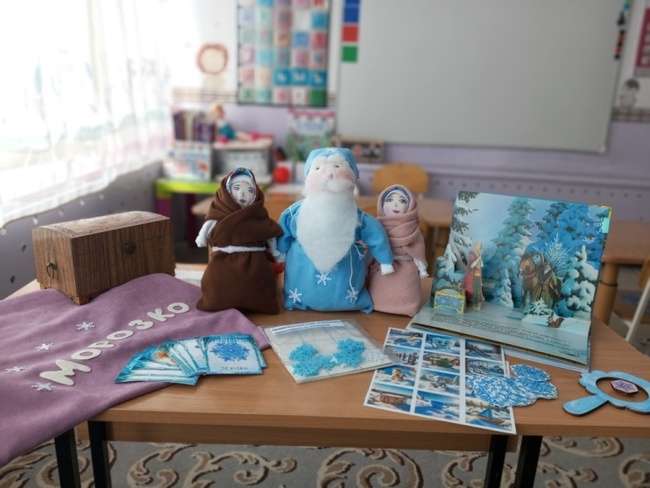 Русская народная сказка «Лиса и журавль» (в рамках лексической темы «Посуда»).
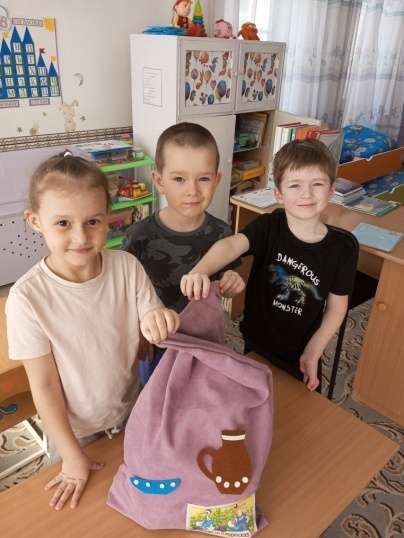 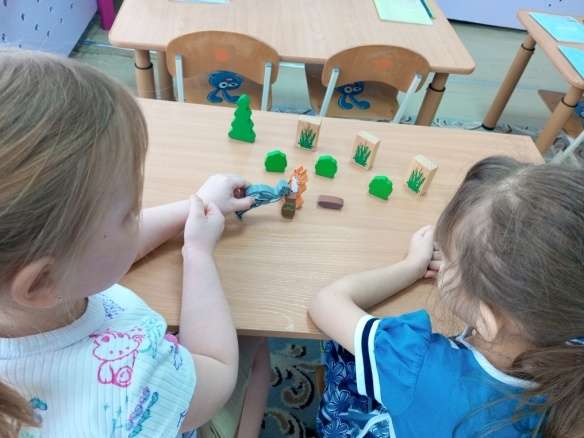 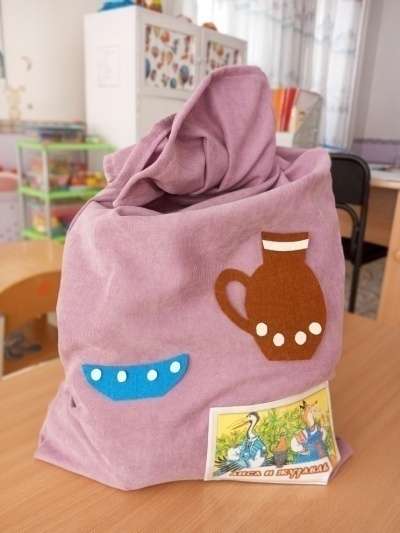 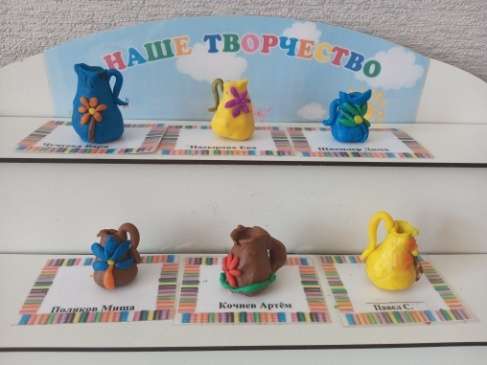 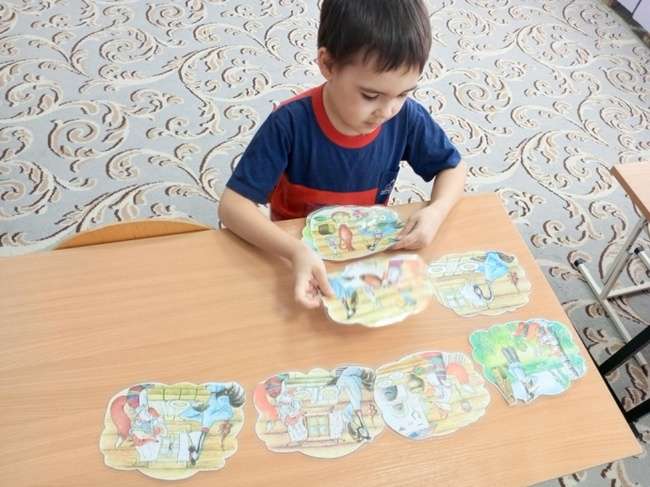 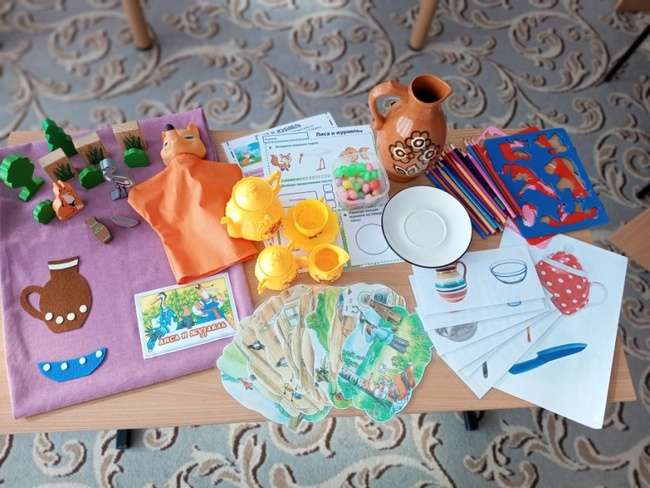 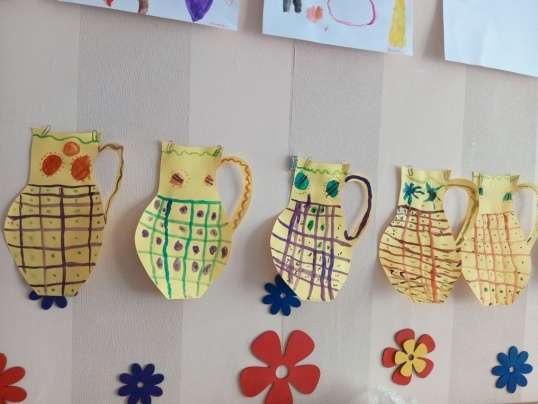 «Айболит» К. Чуковского (в рамках лексической темы «Животные жарких стран»)
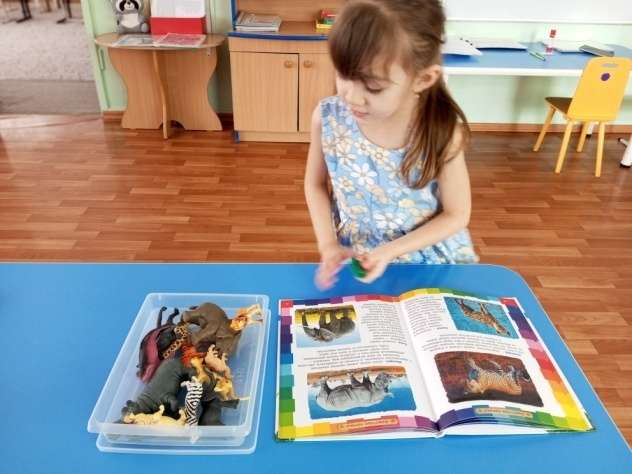 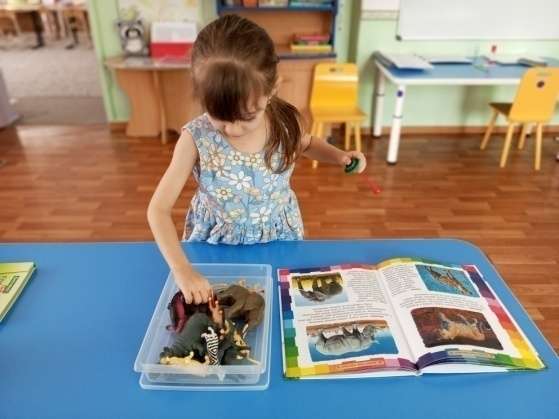 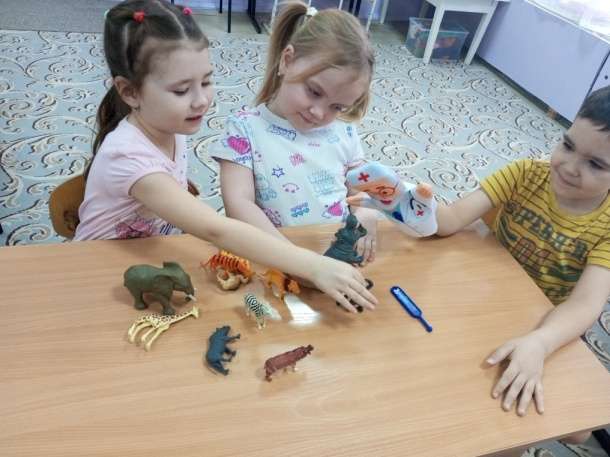 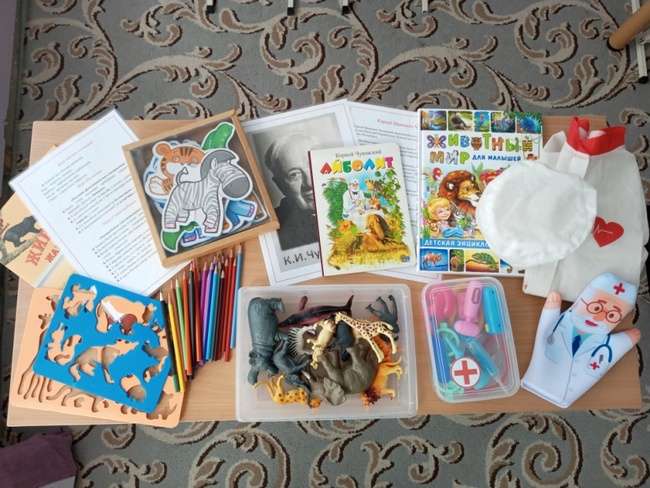 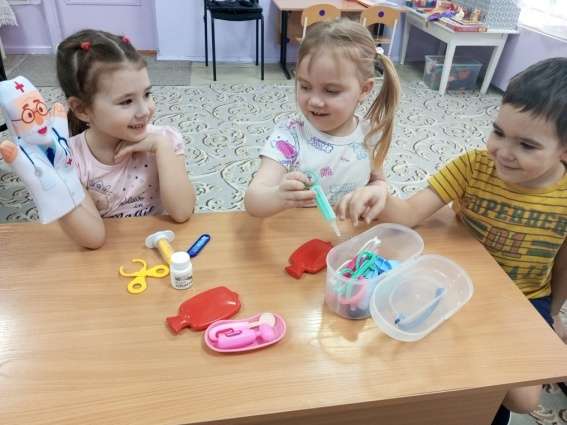 Таким образом, технология «Сторисек» многофункциональна, выполняет образовательную, развивающую, коррекционную, воспитательную функции. 
Использование «Сторисека» в работе с детьми с тяжёлыми нарушениями речи способствует освоению и развитию лексико-грамматического строя речи, обеспечивает эффективное развитие связной речи, повышает мотивацию при формировании навыков осмысления звучащей речи, навыков пересказа и рассказывания. 
А также знакомство с русскими народными сказками и литературой русских писателей оказывает огромное влияние на развитие и обогащение детской речи, дают ребенку прекрасные образцы литературного языка. Сказка рождает у детей интерес к обычаям и культуре нашего народа, формирует нравственные ценности, которые в наши дни приобретают особую значимость.